الشعبية وزارة التعليم العالي والبحث العلميجامعة محمد خيضر –بسكرة-كلية العلوم الاقتصادية والتجارية وعلوم التسييرقسم علوم التسيير
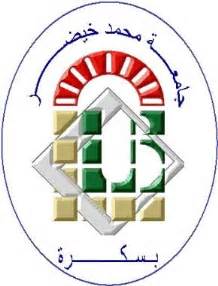 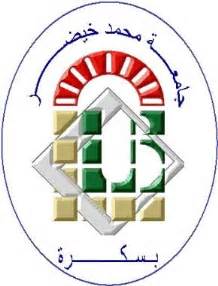 الموضوع
التسيير التوقعي للوظائف والكفاءات 
P E G C
دور نظم معلومات الموارد البشرية في تقييم اداء العاملين
من إعداد:
تحت إشراف:
أحلام شريف
نور جيهان سلمي
ايناس حيري حيري
مليكة علالي
السنة الجامعية 2019/2020
خطـــــــــــــــــــة البحــــــــــــــــــــــث:
مـقــدمـة 
المبحث الأول :ماهية التسيير التوقعي لوظائف الكفاءات 
المطلب الأول : تعريف التسيير التوقعي لوظائف الكفاءات ومرتكزاته 
المطلب الثاني :أهداف التسيير التوقعي لوظائف الكفاءات 
المطلب الثالث :
المبحث الثاني :خطوات تطبيق التسيير التوقعي لوظائف الكفاءات ومعيقاته 
المطلب الأول :خطوات تطبيق التسيير التوقعي لوظائف الكفاءات 
المطلب الثاني : معيقات تطبيق التسيير التوقعي لوظائف الكفاءات 
خاتمة
المقدمة
نتيجة الأهمية المتزايدة للعنصر البشري كعامل أساسي لخلق القيمة ولفعاليتها ونجاحها ،قد أدى إلى تغيير النظرة إلى المورد البشري من شيء قابل الاستبدال والتعويض إلى مورد ينبغي استثماره وتنميته والحرص على صيانته والمحافظة عليه ، وان الوقت يشكل احد العوامل المهمة التي يتوقف عليها بقاء المؤسسة واستمراريتها ، وجب عليها التطلع إلى المستقبل للاستشراف عليه بالكشف عن خصائصه والعمل على استغلال مايو فره من فرص وتفادي المخاطر التي يحملها ، ومن بين السياسات الإستراتجية التي تتبناها المؤسسة في تحقيق التنمية وخاصة في المورد البشري تنطلق من سياسة التسيير التقديري للوظائف الكفاءات وذلك لتحكم في التطورات التي تحدث على مستوى تنميته في المؤسسة ، ومنه نتبنى التساؤل حول الإشكالية التالية :
ما المقصود بالتسيير التوقعي للوظائف والكفاءات ؟وكيف تتم عملية التسيير التوقعي للوظائف الكفاءات ؟
المبحث الأول
ماهية التسيير التوقعي للوظائف والكفاءات
تعريف التسيير التوقعي لوظائف الكفاءات
يعرف التسيير التوقعي للوظائف والكفاءات بأنه: مسعى لهندسة المواد البشرية الذي يقوم على تصور تطبيق ومراقبة مجموعة من السياسات والتطبيقات الهادفة إلى تخفيض وبصورة توقعية ،الفارق الموجود بين حاجات المؤسسة ومواردها البشرية المتوفرة ،سواء على المستوى الكمي أو النوعي ، وهذا التوجه يدخل ضمن إستراتجية المؤسسة.
كما يعرف كذلك بأنه :العملية التي بمقتضاها تسعى المؤسسة إلى تحقيق التوافق المستمر والدائم بين كفاءات عمالها والوظائف التي يشغلونها ، مسايرة بذلك التطورات التي تطرأ عليها من حين الأخر .
تعرف كارن التسيير التوقعي للوظائف والكفاءات بأنه: عملية تتضمن شقين احدهما يخص الوظائف والأخر يخص الكفاءات فالتسيير التوقعي للوظائف يعني مجموعة الطرق والأساليب التي تهتم بمتابعة التطورات التي تحدث على وظائف المؤسسة استجابة لاستراتجيتها المستقبلية إما التسيير التوقعي للكفاءات فيشير إلى مجموعة الإجراءات التي تهتم بتطوير مؤهلات الأفراد ومهاراتهم تماشيا مع متطلبات الوظائف في المؤسسة. 
ويعرف كذلك بأنه: عملية البحث عن الطرق اللازمة لتكيف الموارد البشرية الحالية للمؤسسة مع  استراتجياتها وأهدافها المستقبلية .
مرتكزات التسيير التوقعي لوظائف الكفاءات
لتفعيل عملية التسيير التوقعي للوظائف والكفاءات والوصول إلى وضع حلول وسياسات للفوارق فإنها ترتكز على مايلي :
الفاعلين :في مسعى التسيير التوقعي لوظائف الكفاءات يعتبر الموظفين فاعلين ضمن التحليل الاستراتيجي للمؤسسة ذوي قدرات تتجاوز المقدرة العضلية وتتخطاها إلى المقدرة الذهنية والفكرية لذا تعمل المؤسسة على تطوير استراتيجيها مع خلق أشخاص فاعلين نوعيين.
الوظيفة النموذجية :تحدد على أنها مجموعة المناصب الملموسة والتي تبدي تقاربا أو تكاملا أو إحلالا.
الكفاءات :تعتبر الكفاءات كنقطة مهمة بالنسبة للوظائف أي كحاجة ومورد وذلك لاحتوائها في نفس الوقت على بعد نوعي تقديري وعلى بعد فردي .
الوسائل :تصنف الوسائل التي تحتاجها عملية التسيير التوقعي لوظائف الكفاءات الى وسائل تحليلية ،وسائل مساعدة في اتخاذ القرارات ،وسائل اتصالات .
وسائل الاتصال :هذه الوسائل تساعد على الصيرورة الحسنة لعملية التسيير التوقعي وهي تأخذ الأشكال كالكفاءة المرجعية ، خريطة الوظائف ، الانترنت.
دفتر المهن :وهو عبارة عن قائمة للمهن و الوظائف النموذجية .
أهداف التسيير التوقعي لوظائف الكفاءات
يمكن استخدام  GPECكمسعى داخل المؤسسة لعدة أهداف تختلف حسب حجم المؤسسة ، نوع الإستراتجية المطبقة ،مدى تكيف الموارد البشرية المتوفرة مع الوظائف الحالية والمستقبلية ،فالمؤسسة قد تسعى إلى تحقيق أهداف من هذه العملية ومنها :
وضع سياسات عامة للوظائف بمعنى التسيير التوقعي للتدفقات البشرية بالنسبة لهيكلة الوظائف الحالية والمستقبلية.
وضع سياسات للوظائف على المستوى المركزي والمحلي بمعنى التسيير التوقعي للتدفقات  البشرية على مستوى الوحدة الأم والفروع التابعة لها .
 تطوير المسار المهني ،تسيير الوظائف الكبرى ،وتوجيه الوظائف حسب التقارب بينها وبين الكفاءات المتوفرة.
تحقيق التوافق بين الكفاءات المتوفرة ومختلف الوظائف داخل المؤسسة وذلك عن طريق تحليل الوظائف وتقييم الكفاءات.
الموائمة بين كفاءات المؤسسة وهيكلها التنظيمي من جهة ومشاريعها واستمرارها من جهة أخرى لتحقيق أهداف المؤسسة التي وجدت من اجلها .
التعرف على الوضع القائم للمؤسسة بصورة تفصيلية تمكن من تحديد المعالم الواقعية للموارد البشرية المتاحة.
التعرف على مصادر الموارد الأولية ودراستها وتقييمها بهدف تحديد أسلوب الاستفادة المثلى فيها لتنفيذ خطط الموارد البشرية من حيث العدد والنوع.
أهمية التسيير التقديري للوظائف و الكفاءات
:المطلب الثالث
تظهر أهمية التسيير التوقعي من خلال التحكم في بعض التكاليف كما يلي: 
1 التكاليف الناتجة عن عدم الليونة او غيابها.
التكاليف المتعلقة بالتوظيف يلعب دورا كبيرا في فعالية الاستقطاب من خلال تحديد احتياجات التوظيف بصورة مسبقة مما يتيح الفرصة لاختيار المصدر المناسب اما بالنسبة لعملية الاختيار فان فعاليتها تتحدد بقدرتها على انتقاء احسن العناصر من جملة المرشحين  المستقطبين
التكاليف المتعلقة بالتدريب يتطلب من المؤسسة رؤية مستقبلية دائمة تمكنها من التنبؤ بالتدريبات اللازمة لكل وظيفة من اجل الاستمرار والارتقاء
2التكاليف الناتجة عن عدم رضا العاملين
يعبر عنها بالمعادلة التالية 
الرضا عن العمل=الرضا عن(الاجر+محتوي العمل+فرص الترقية+الاشراف+جماعة العمل+ساعات العمل+ظروف العمل).
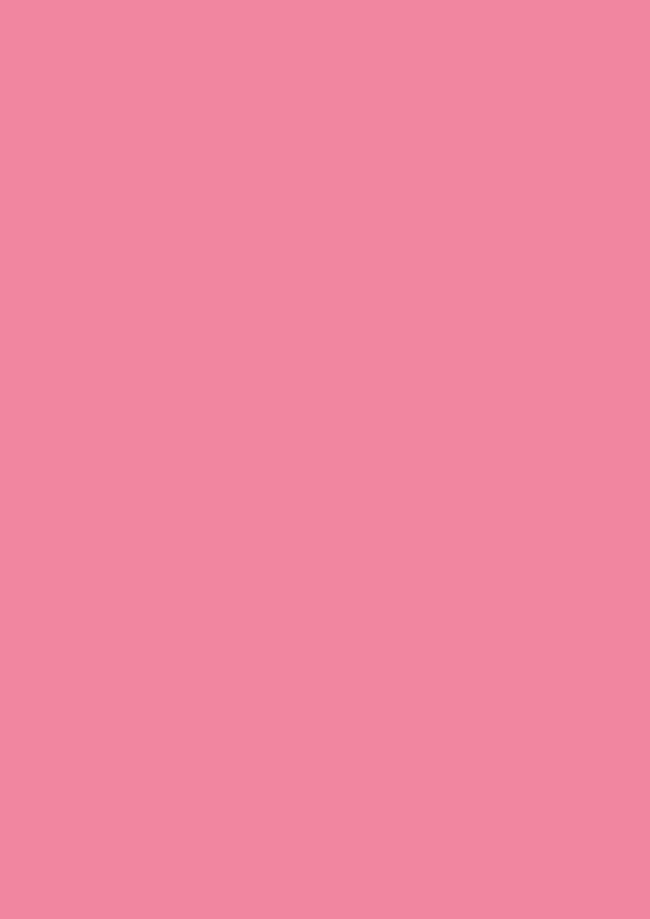 المبحث الثاني
خطوات تطبيق التسيير التوقعي للوظائف والكفاءات ومعيقاته
خطوات التسيير التوقعي للوظائف والكفاءات
: المطلب الاول
التطور الديموغرافي للعاملين الحاليين في المؤسسة
كمية الوظائف المتوقعة للفترة المستقبلية
تطور مؤهلات العاملين الحاليين في المؤسسة
إستراتيجية و أهداف المؤسسة
الاحتياجات من الموارد البشرية من حيث الكمية و المؤهلات
تقدير العرض الداخلي من حيث الكمية و النوعية
المقارنة بين الاحتياجات و العرض الداخلي
حالة التوازن
حالة عدم التوازن
إجراءات تعديليه داخلية
إجراءات تعديليه خارجية
:المطلب الثاني
معوقات التسيير التوقعي للوظائف والكفاءات
:من أهم المعوقات تتمثل في الأتي
. -عدم التعريف والصياغة الواضحة لإستراتجية المؤسسة على مدى المتوسط
.-عدم توفر الأدوات المساعدة لتطبيق التسيير التوقعي للوظائف والكفاءات 
.-عدم إنتاج مسعى التسيير التوقعي ضمن سياسات تسيير الموارد البشرية 
.-عدم وجود تكامل بين التحليل الاستراتيجي والتحليل على مستوى الوظائف والموارد البشرية 
.-عدم وجود رؤية مستقبلية حول التطورات التكنولوجية والتنظيمية والاقتصادية 
.-عدم وجود تقييم واضح بين الكفاءات الفردية والجماعية 
.-عدم اختيار الأدوات الفعالة والتحليل والتقدير 
.-وجود النقابات العمالية واعتراضها على بعض السياسات والمسارات
الخاتمة
تشهد المؤسسات تغيرات سريعة وكثيرة ، تجعلها عرضة لفقدان توازناتها بين احتياجاتها ومواردها المتاحة في المستقبل. وهذا ما يحتم عليها تبني مناهج تمكنها من التنبؤ واستباق هذه التغيرات ، حتى يكون لها الوقت الكافي لاتخاذ القرارات التي تمس الموارد البشرية .
أن التسيير التوقعي للوظائف والكفاءات يمكنه القيام بهذه المهمة على المدى المتوسط إلا أن الكثير من المؤسسات سوف تقف في كثير من الحالات أمام صعوبات  التسيير التوقعي مما  يستلزم على كل المؤسسات الحرص على توفير الظروف الملائمة والمناخ المناسب الذي يستطيع من خلاله الفرد  إثبات كل قدراته وإمكانيته وتجسيدها في تحقيق أهداف المؤسسة.
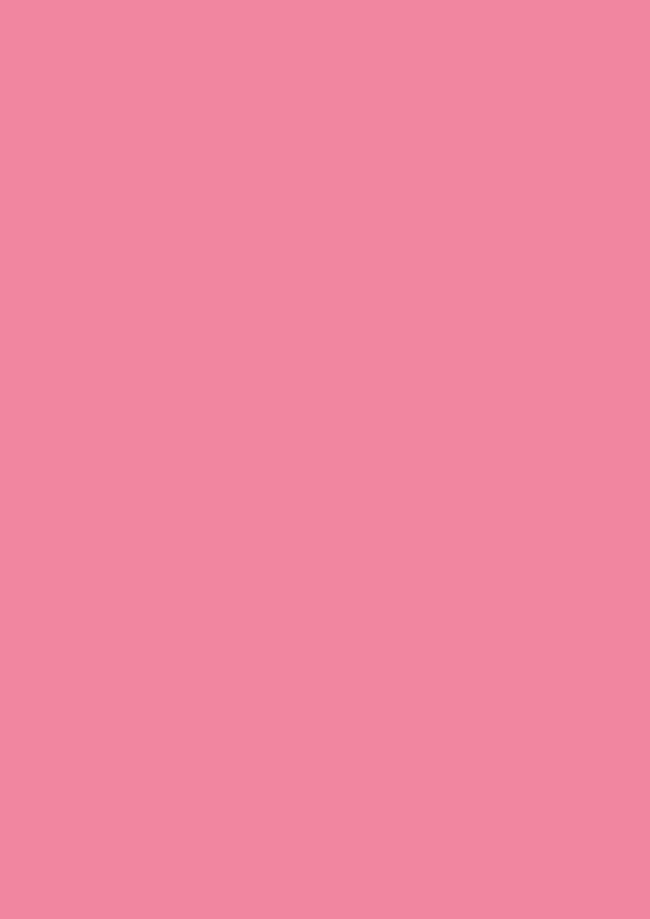 شكرا على حسن الإصغاء والمتابعة